22 Old 0926 Foto Stolh
av CMC Partners
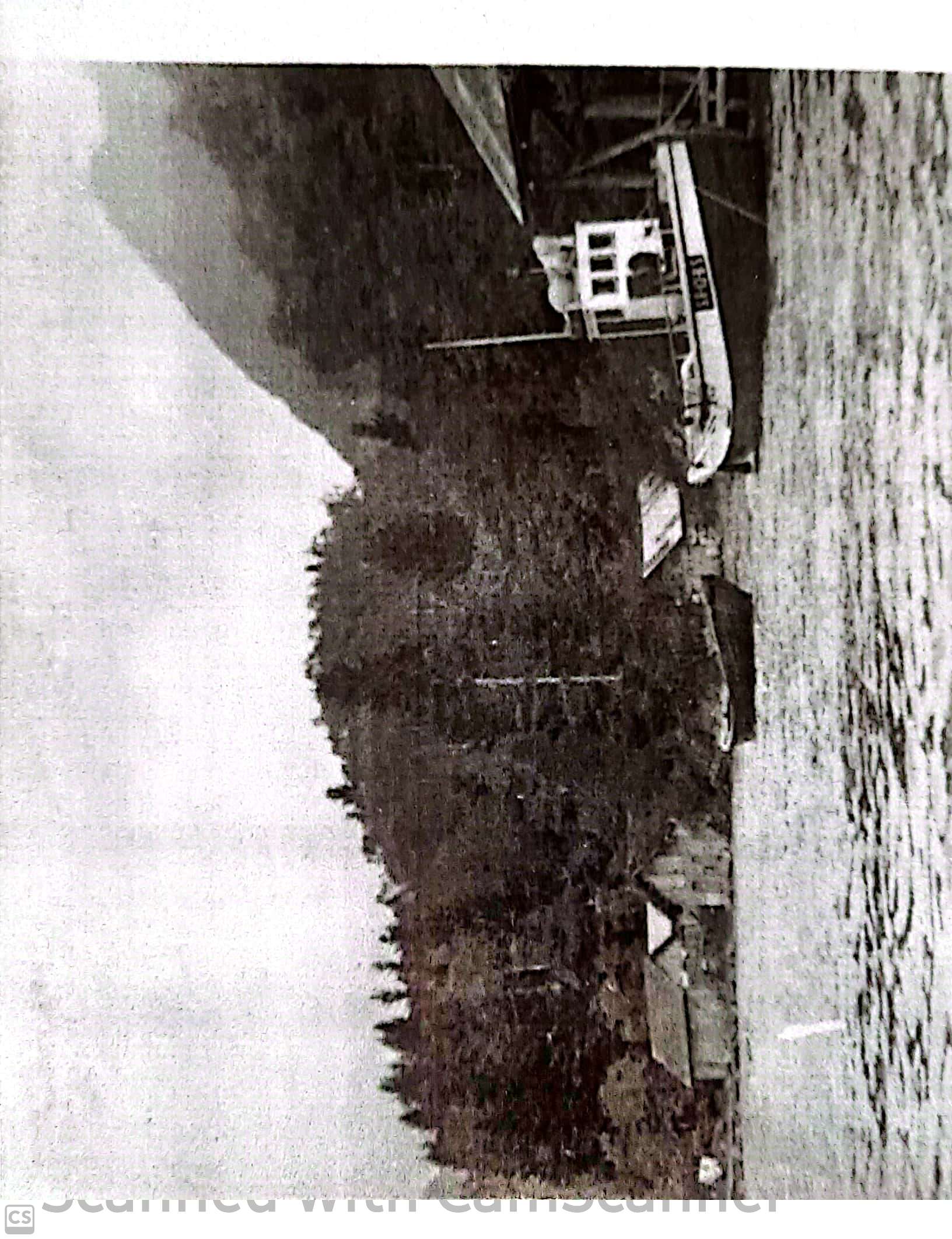 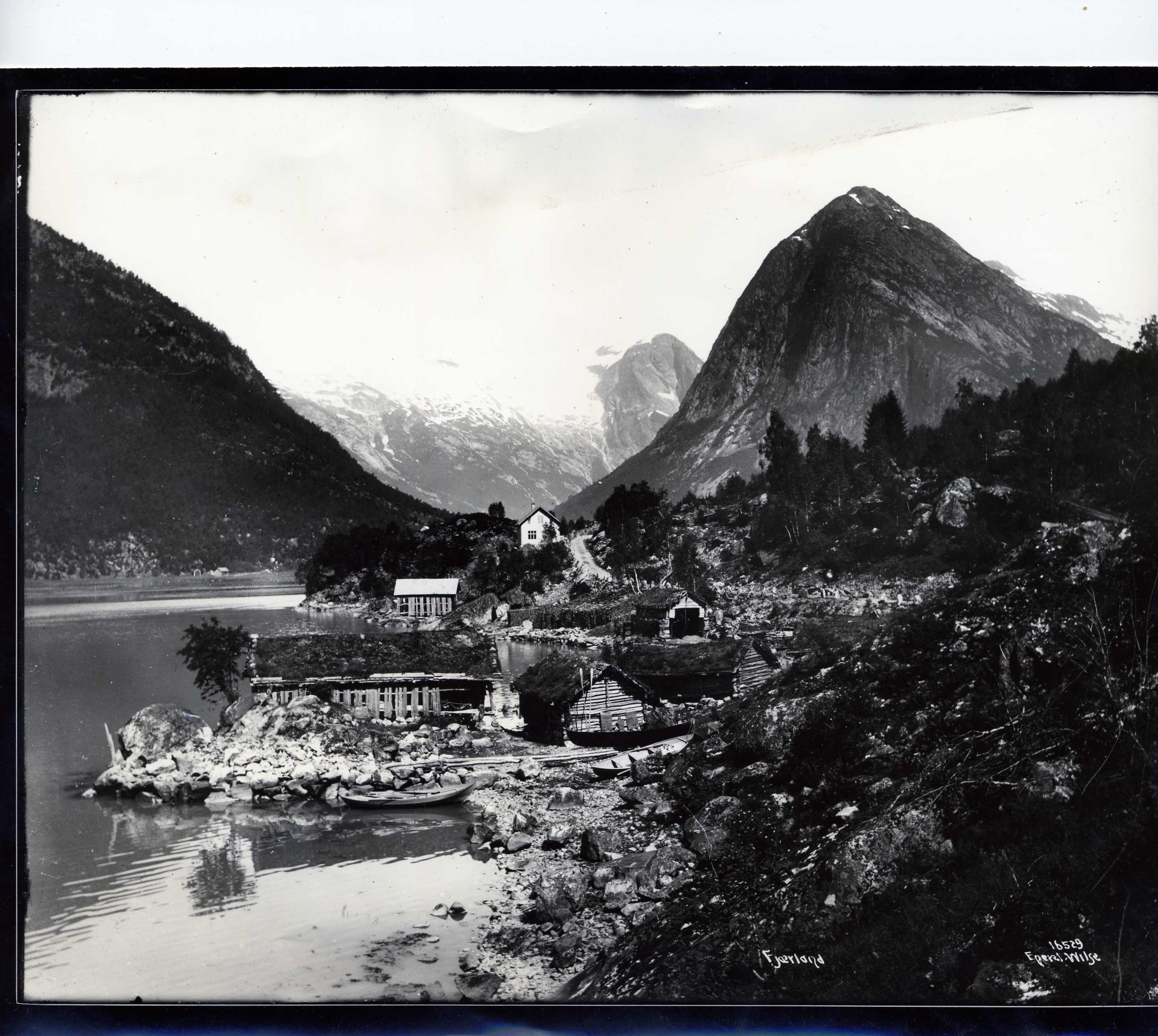 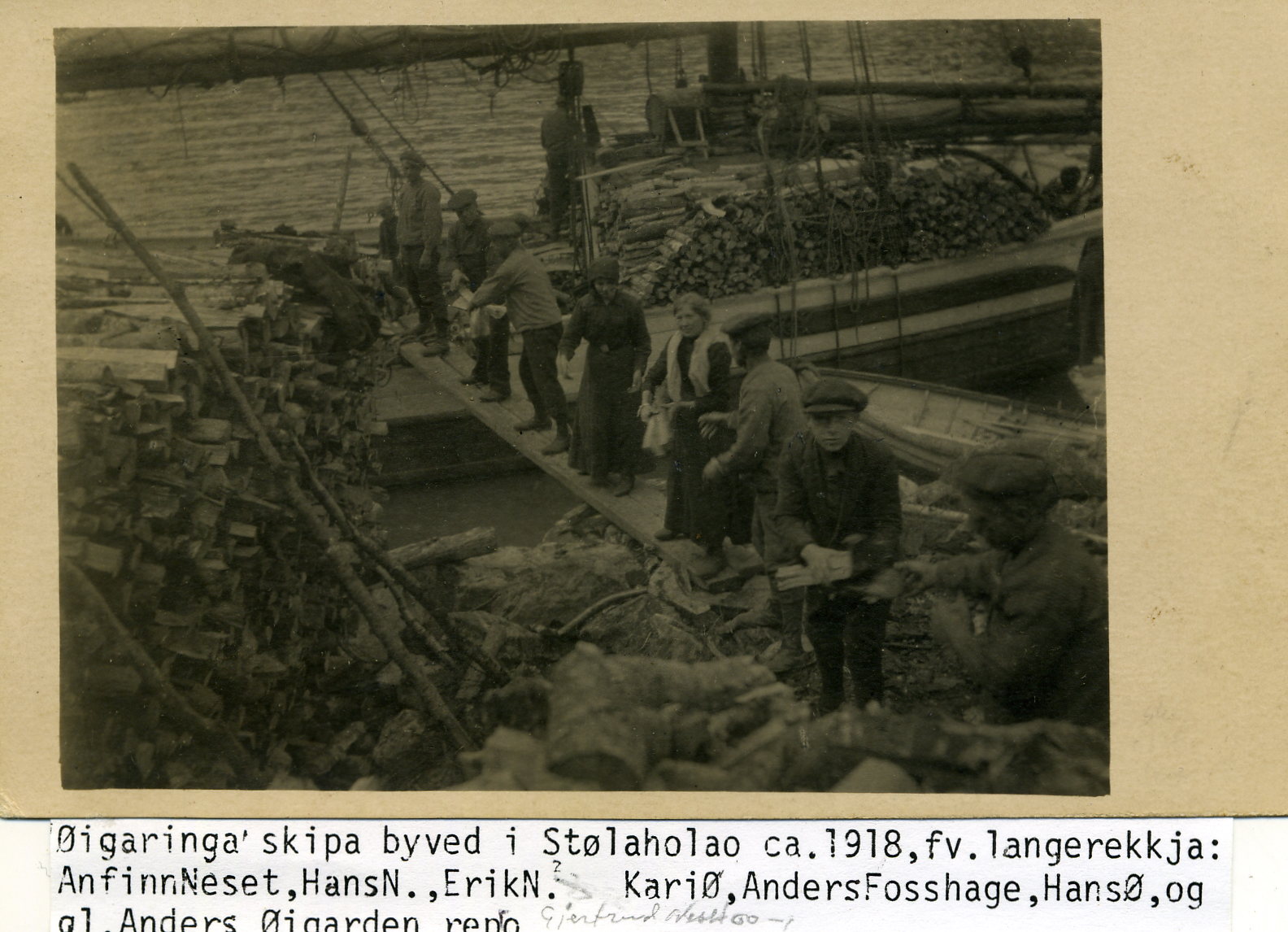 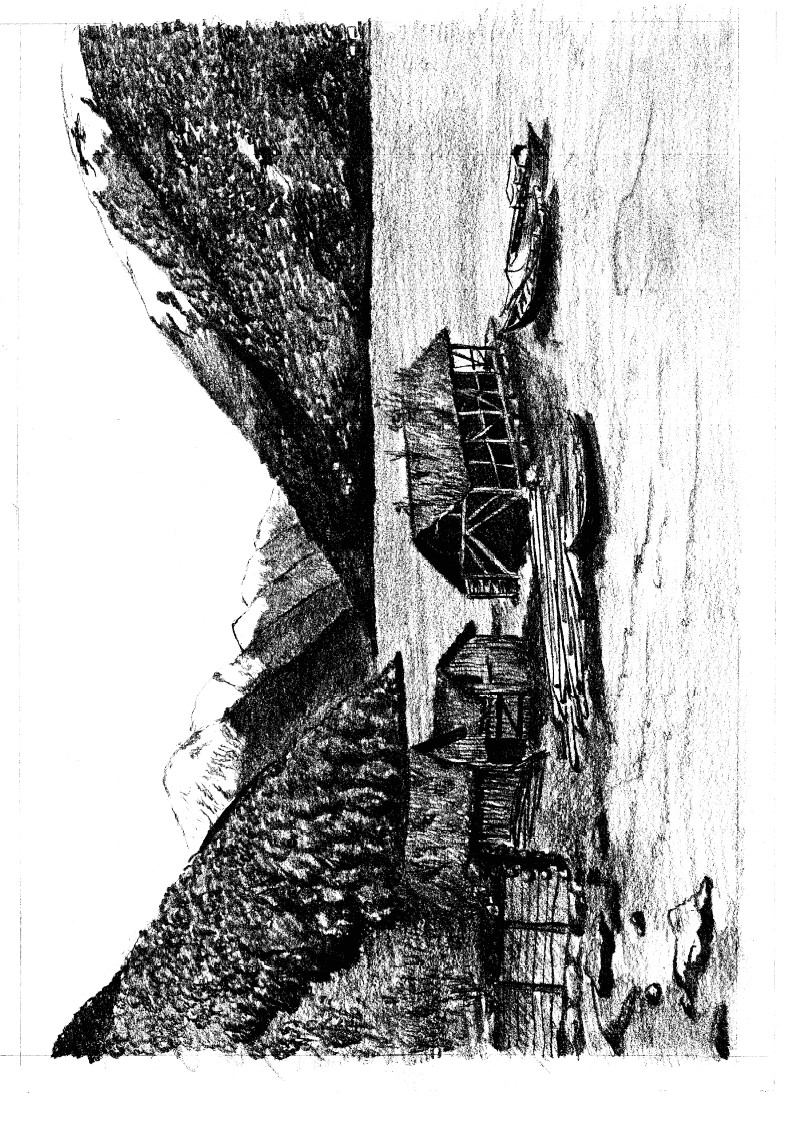 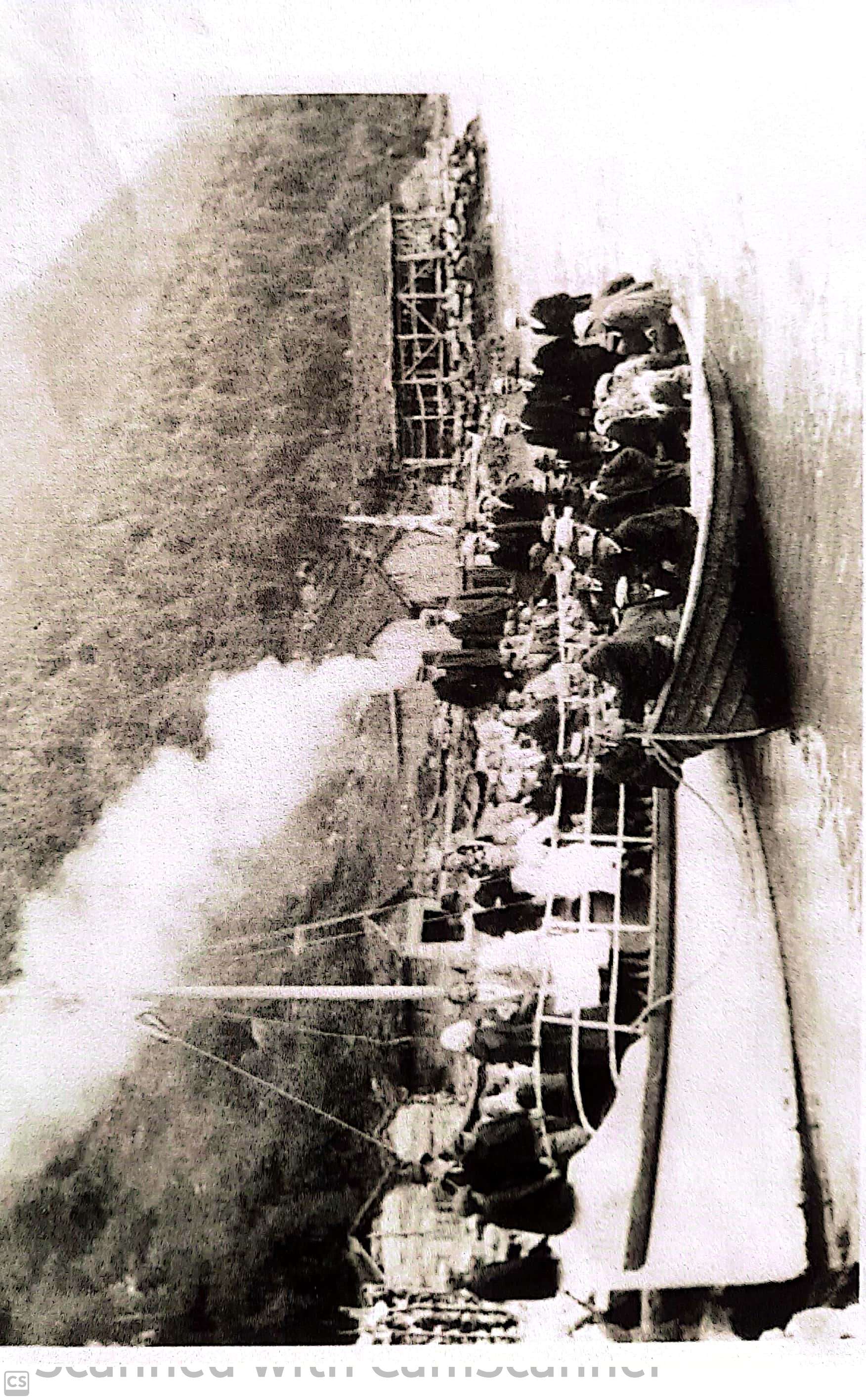 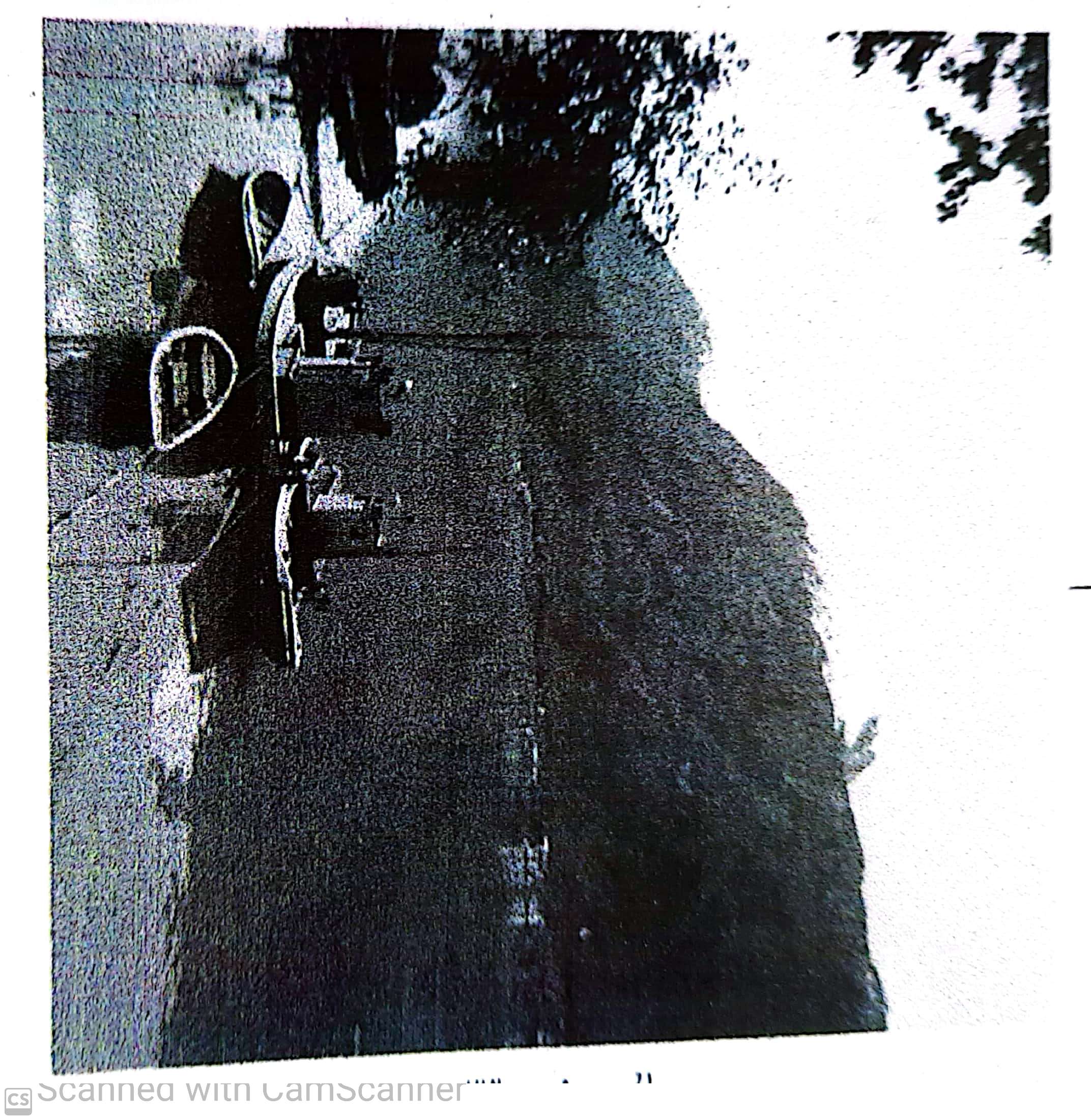 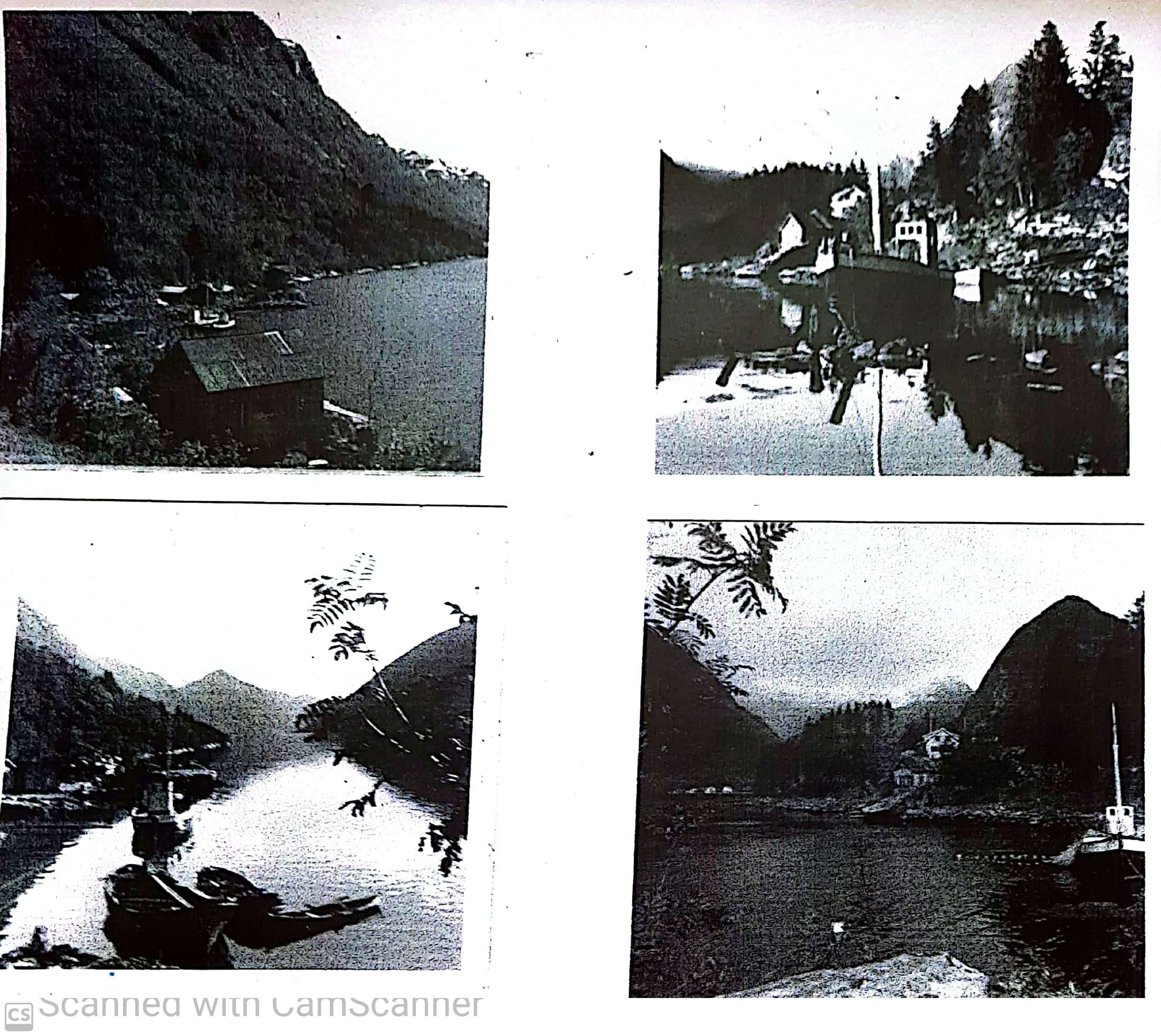 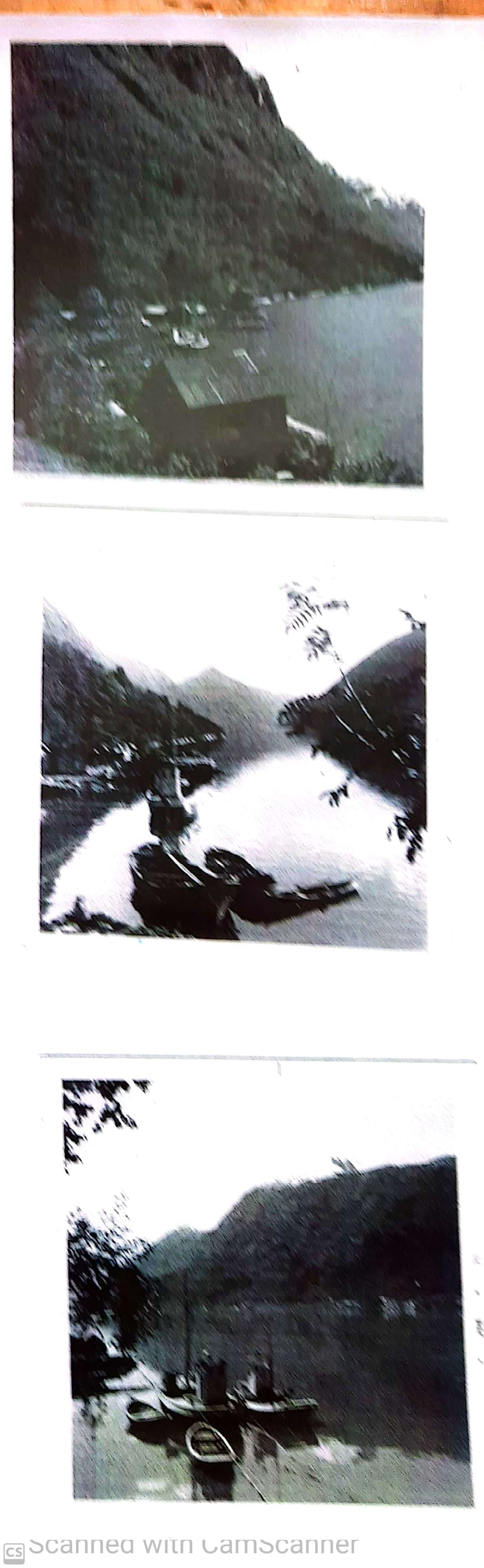 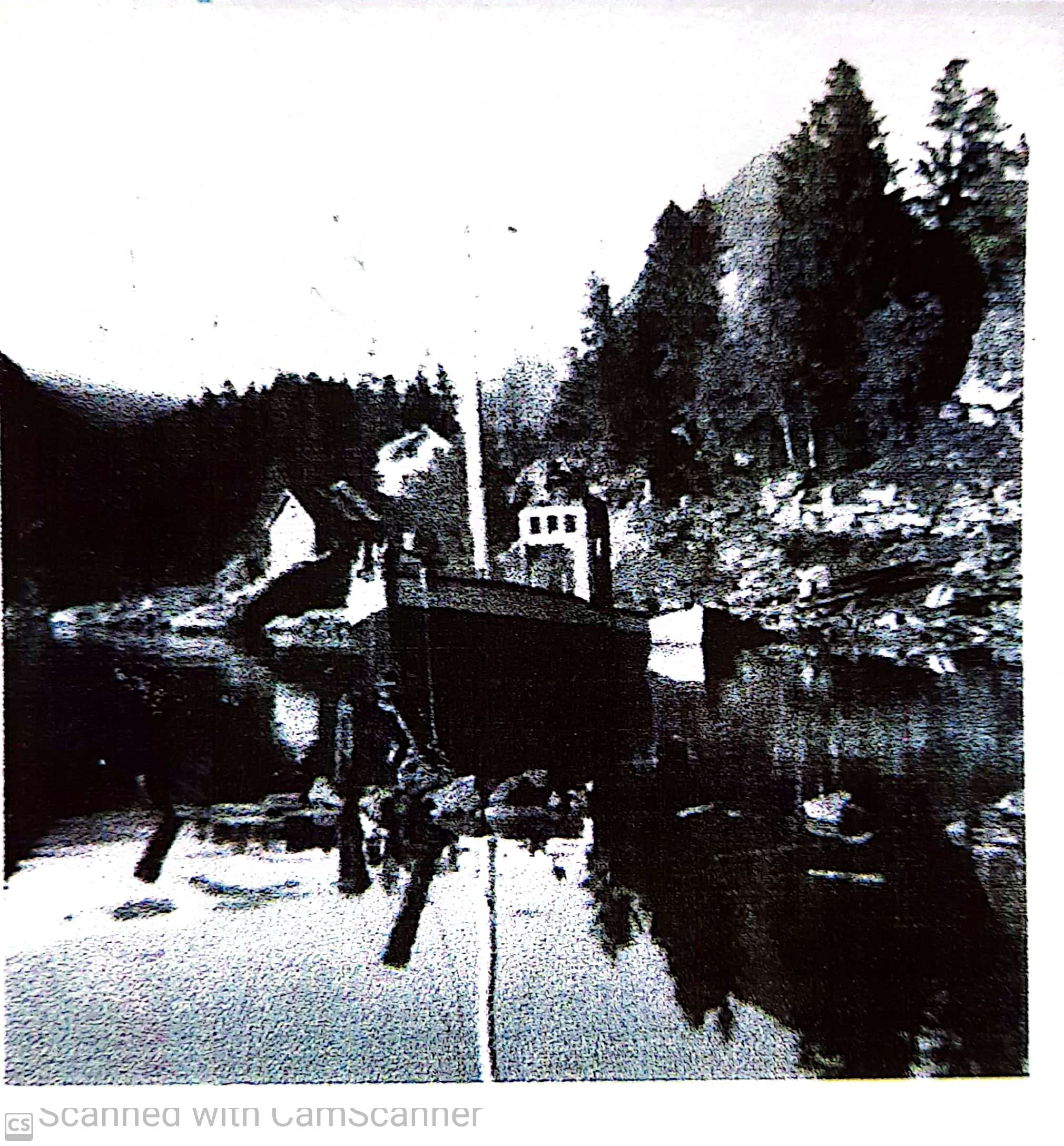 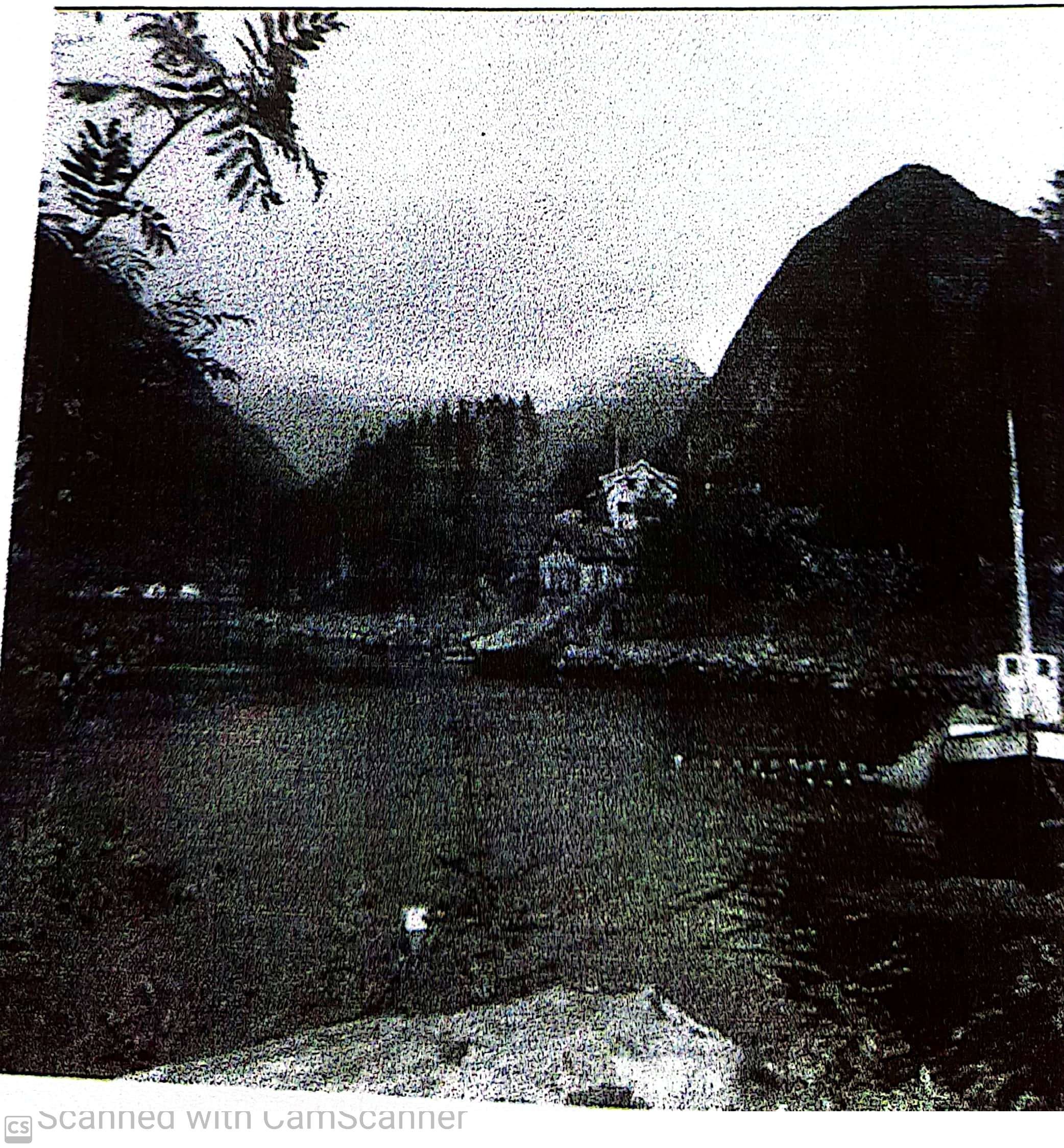 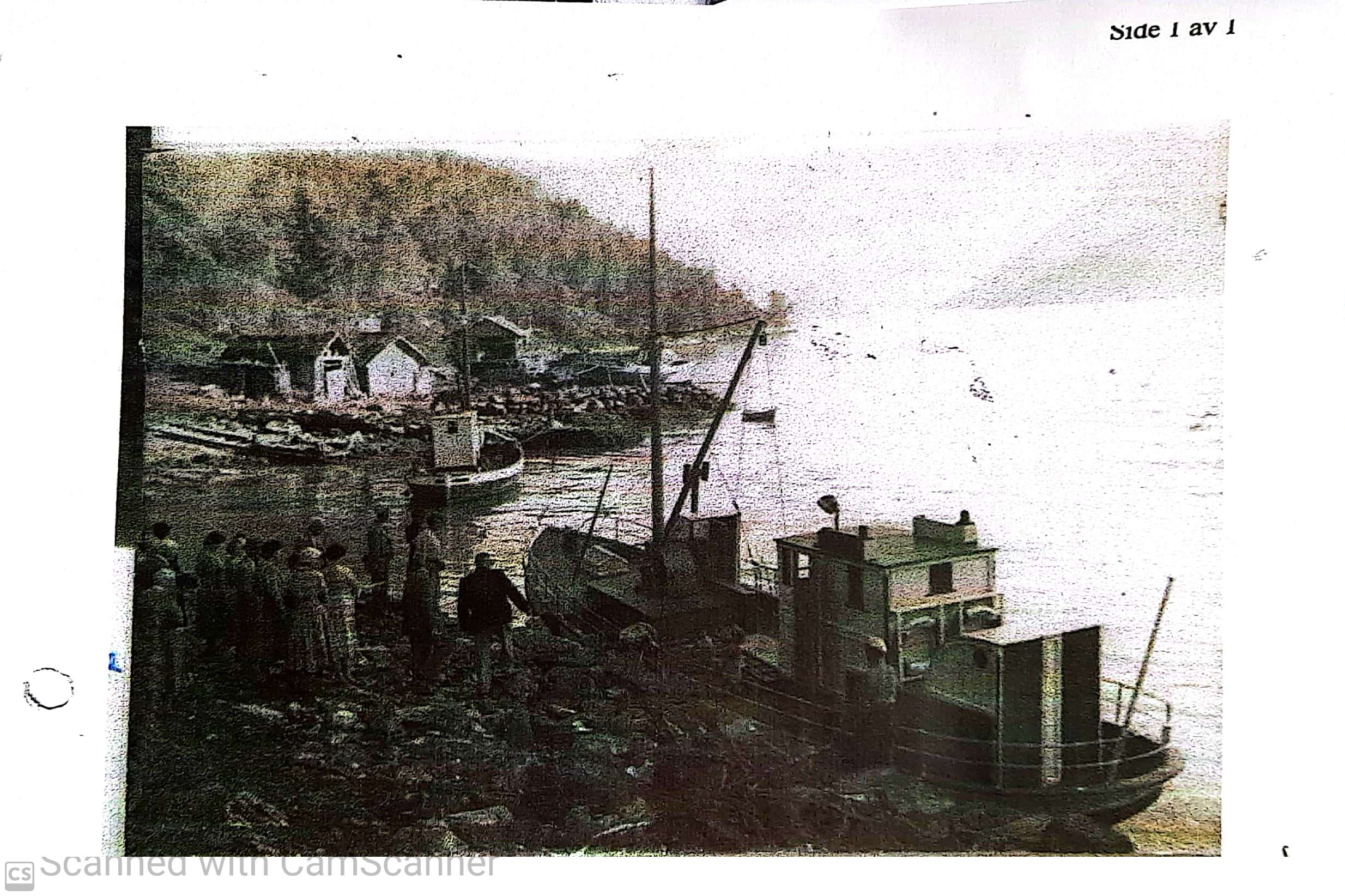 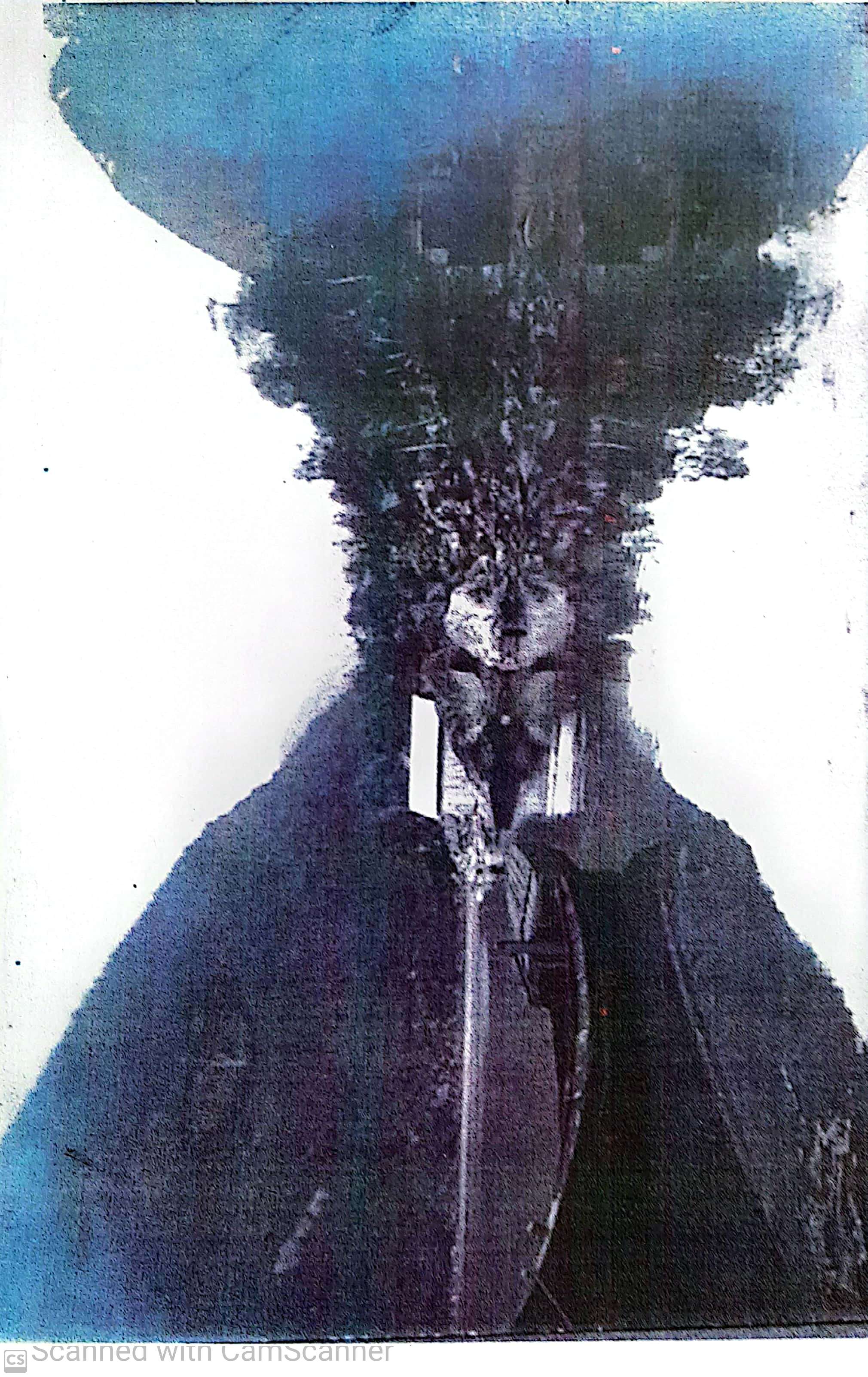 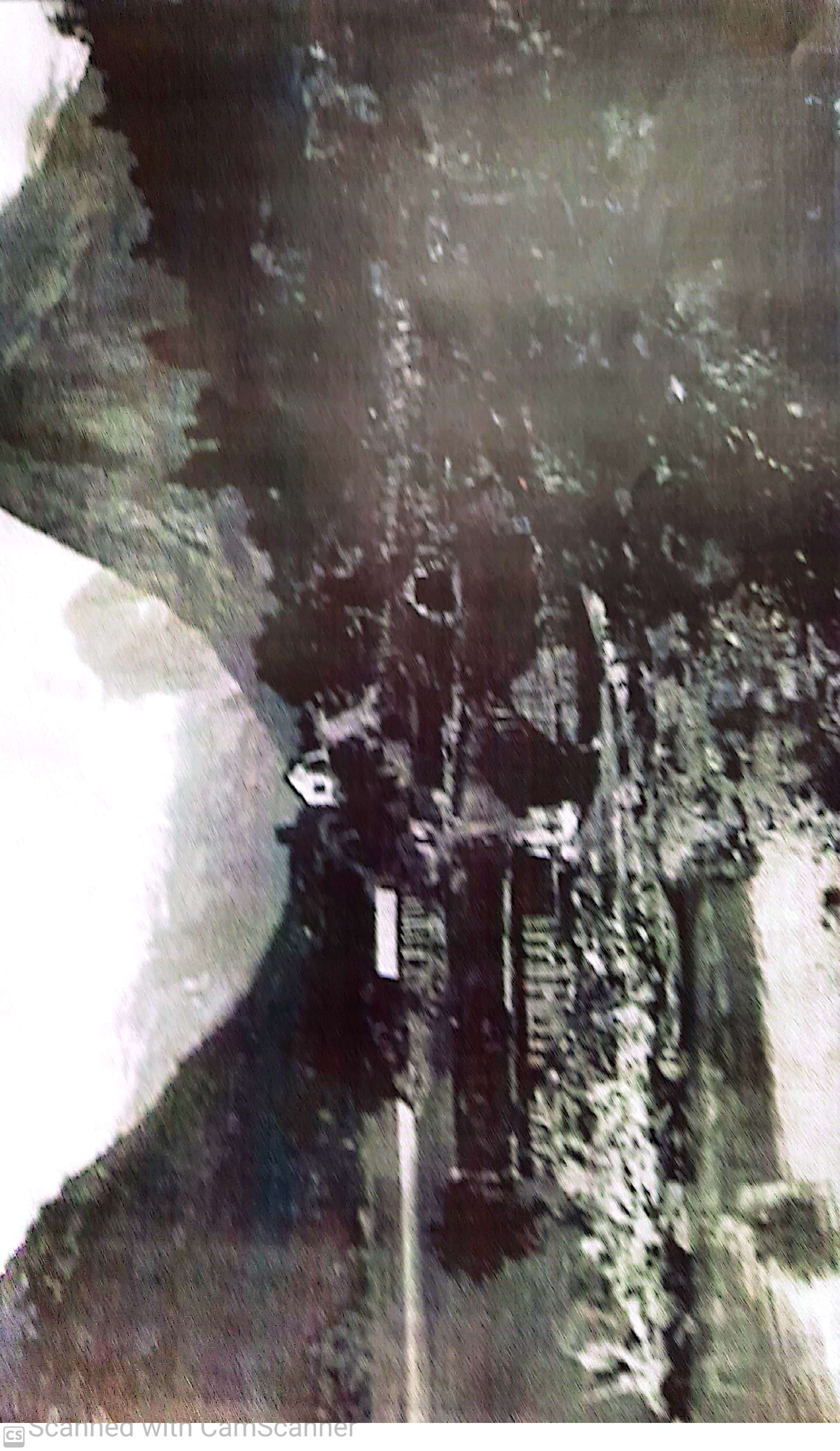 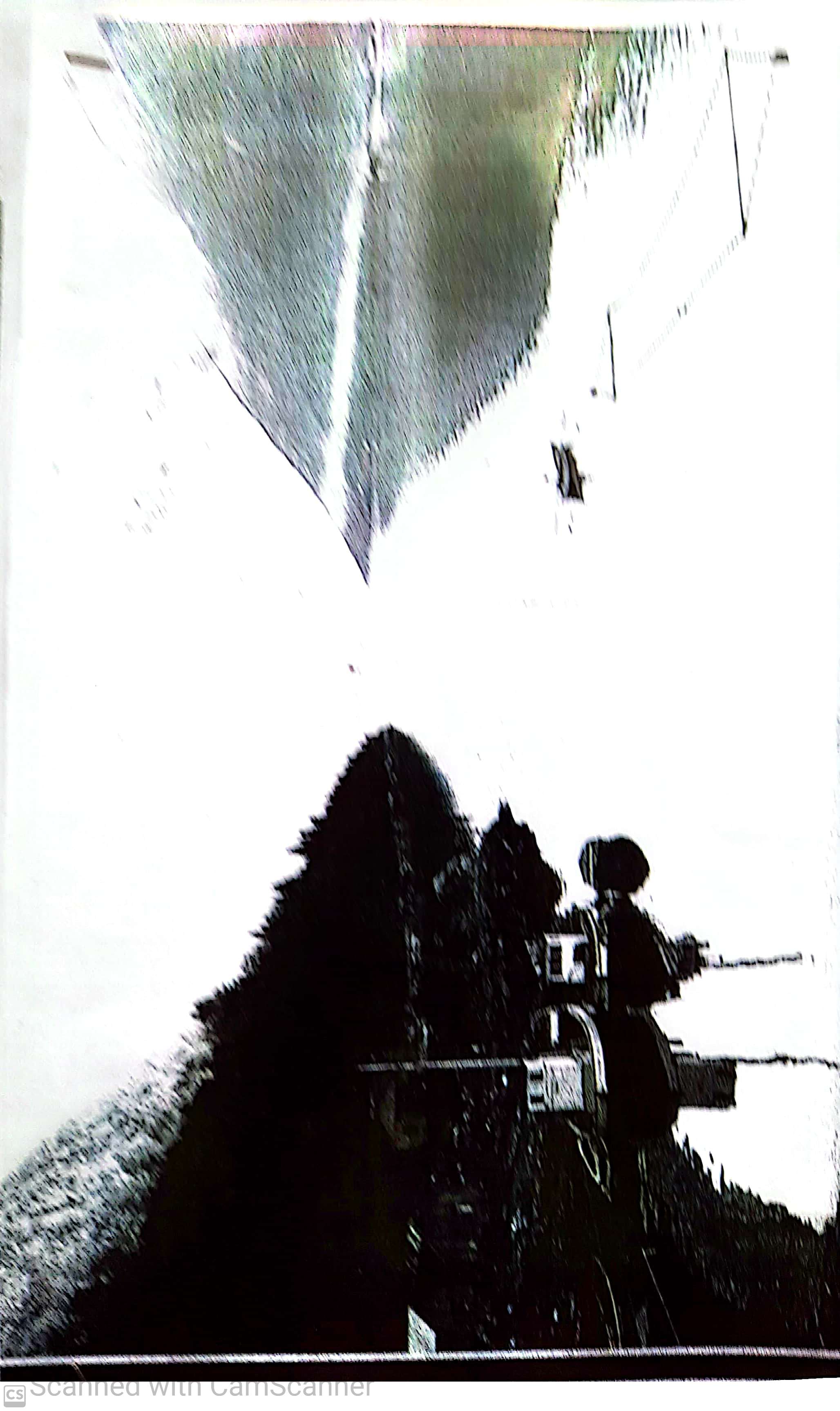 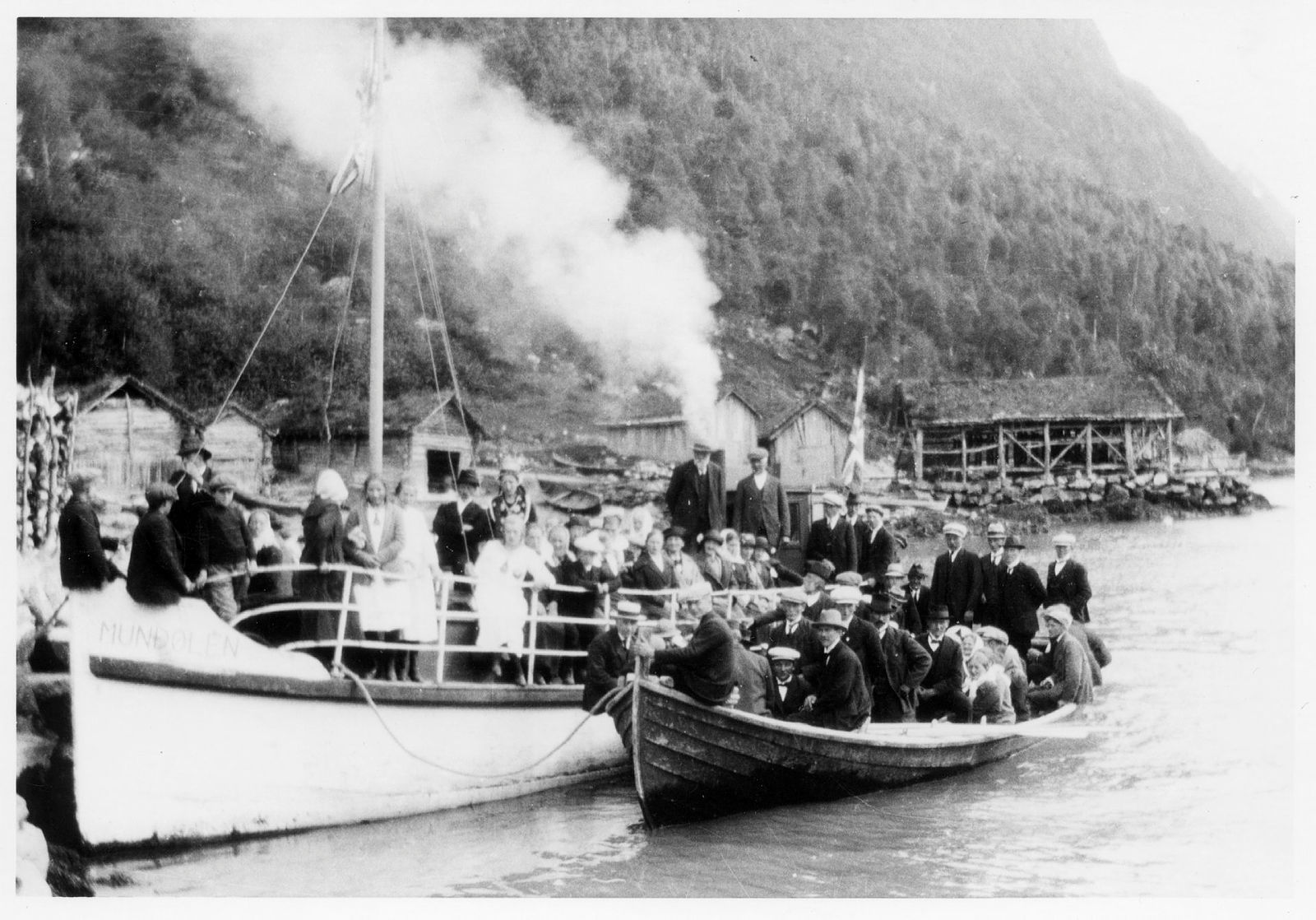 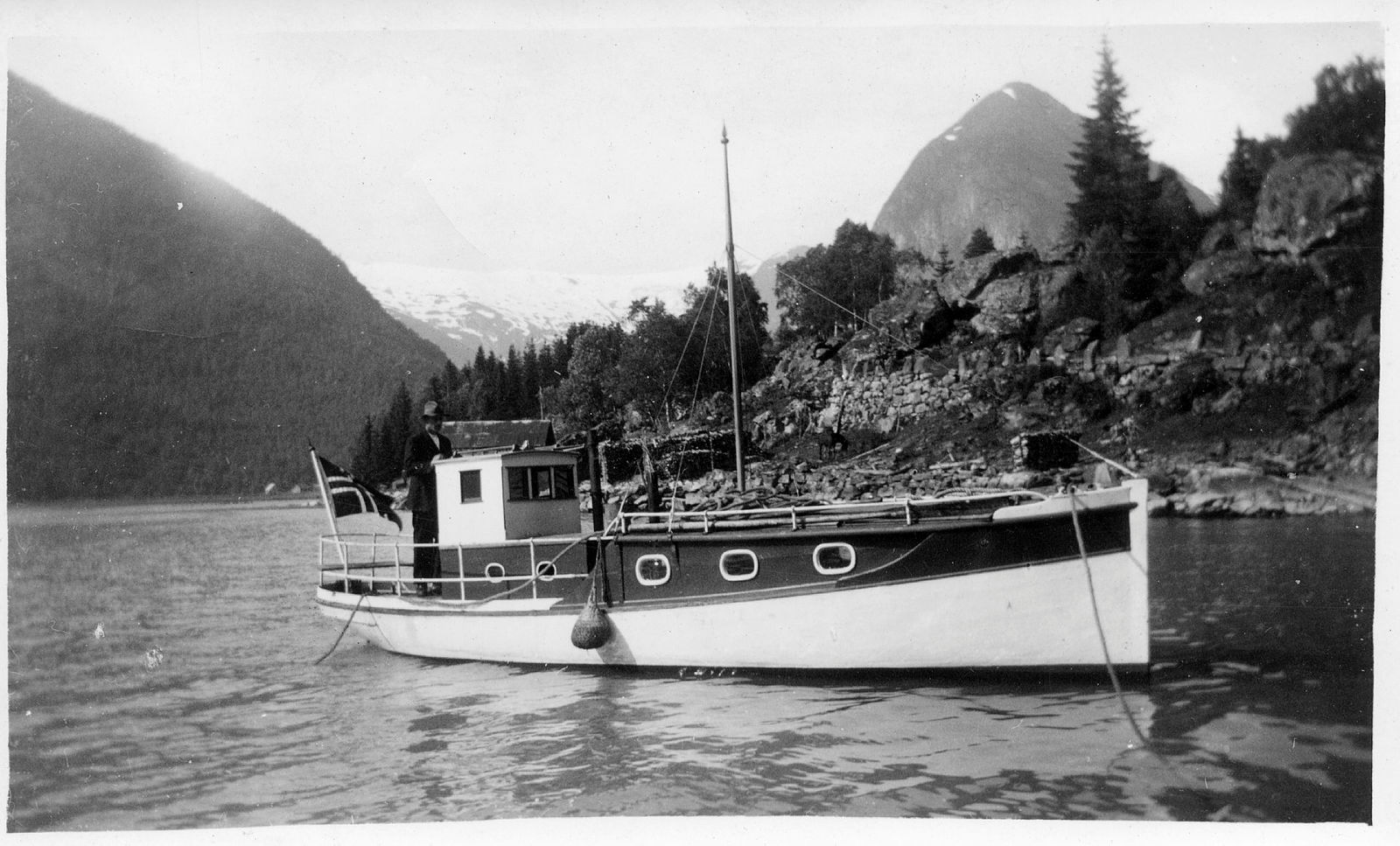 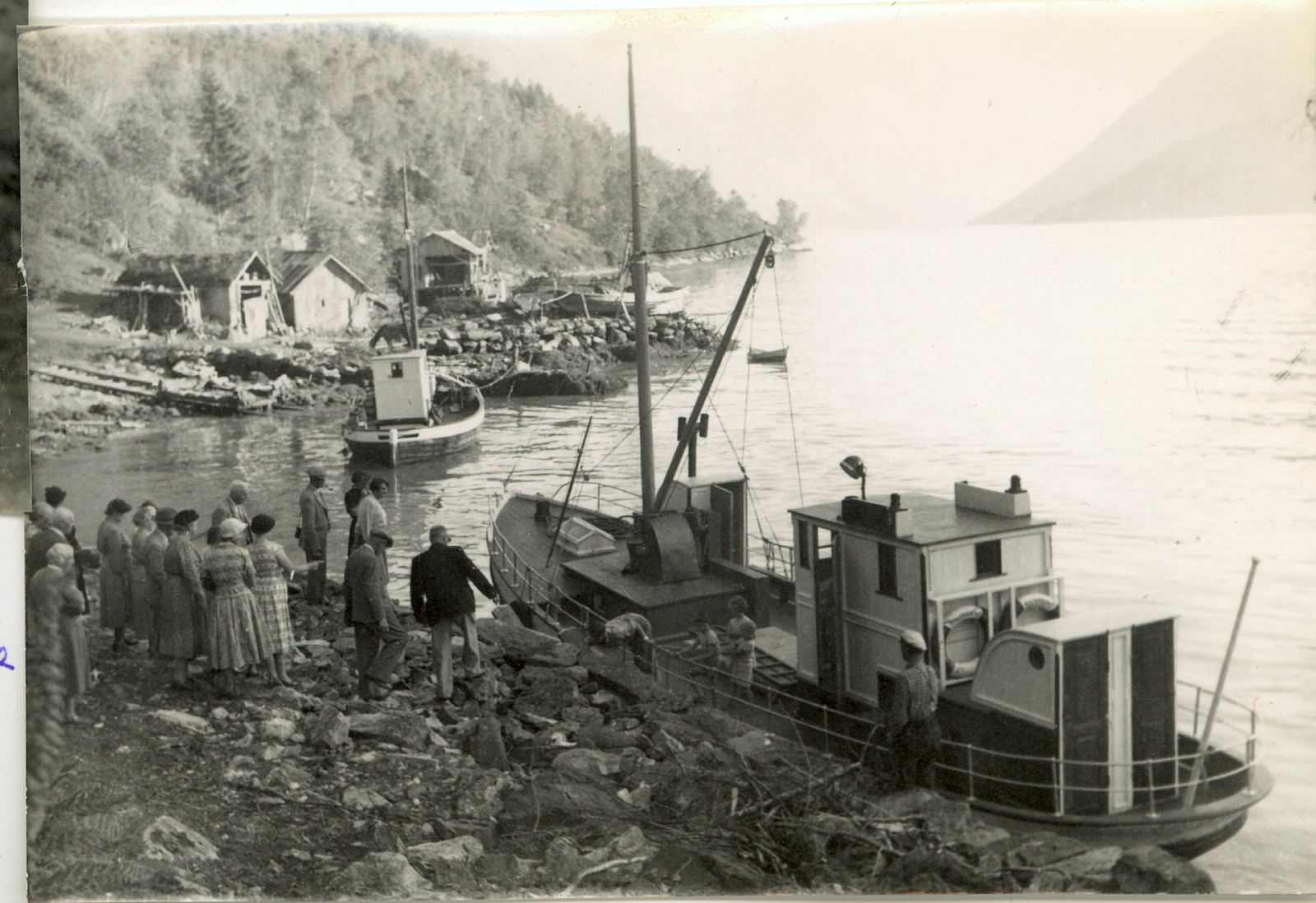 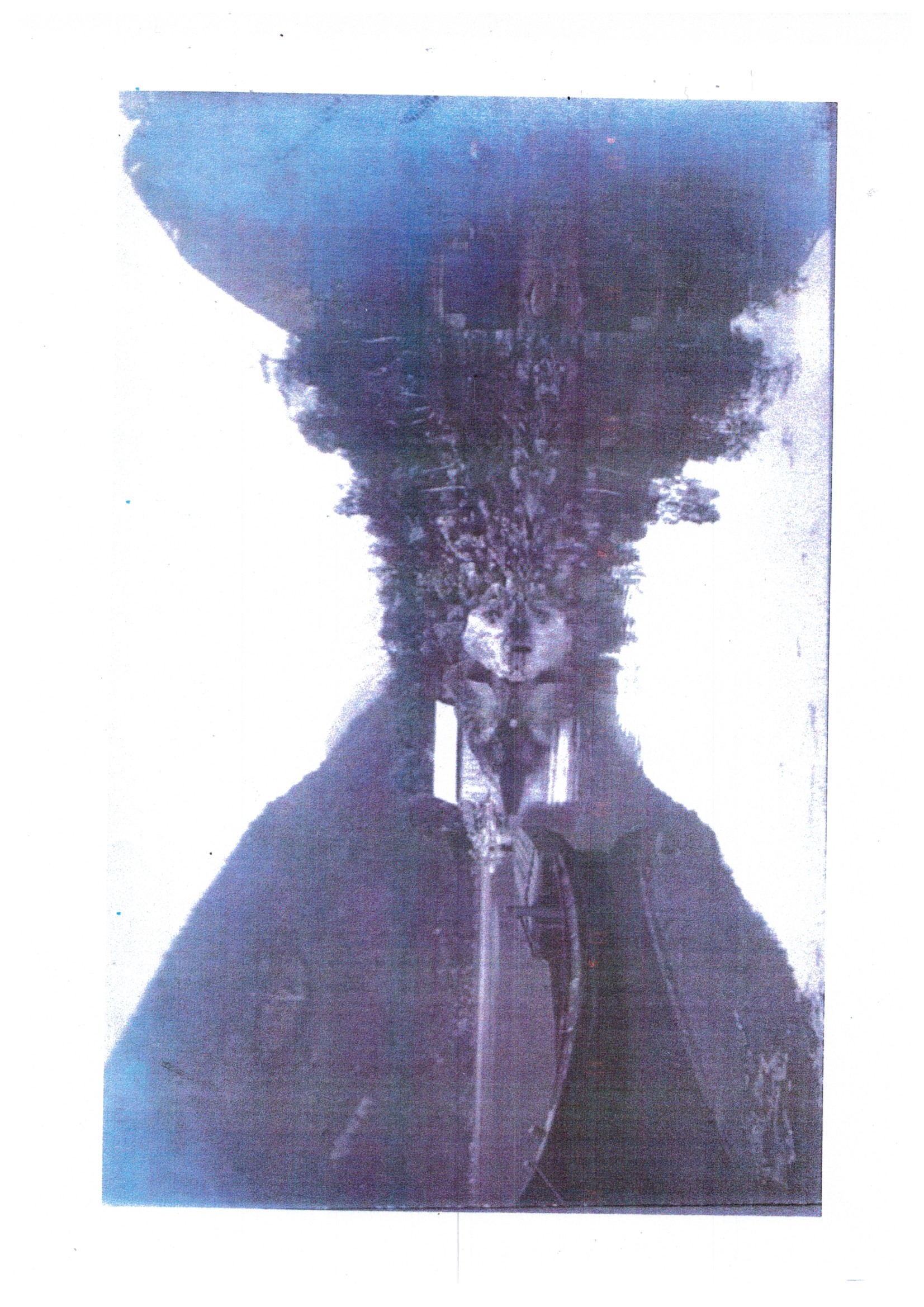 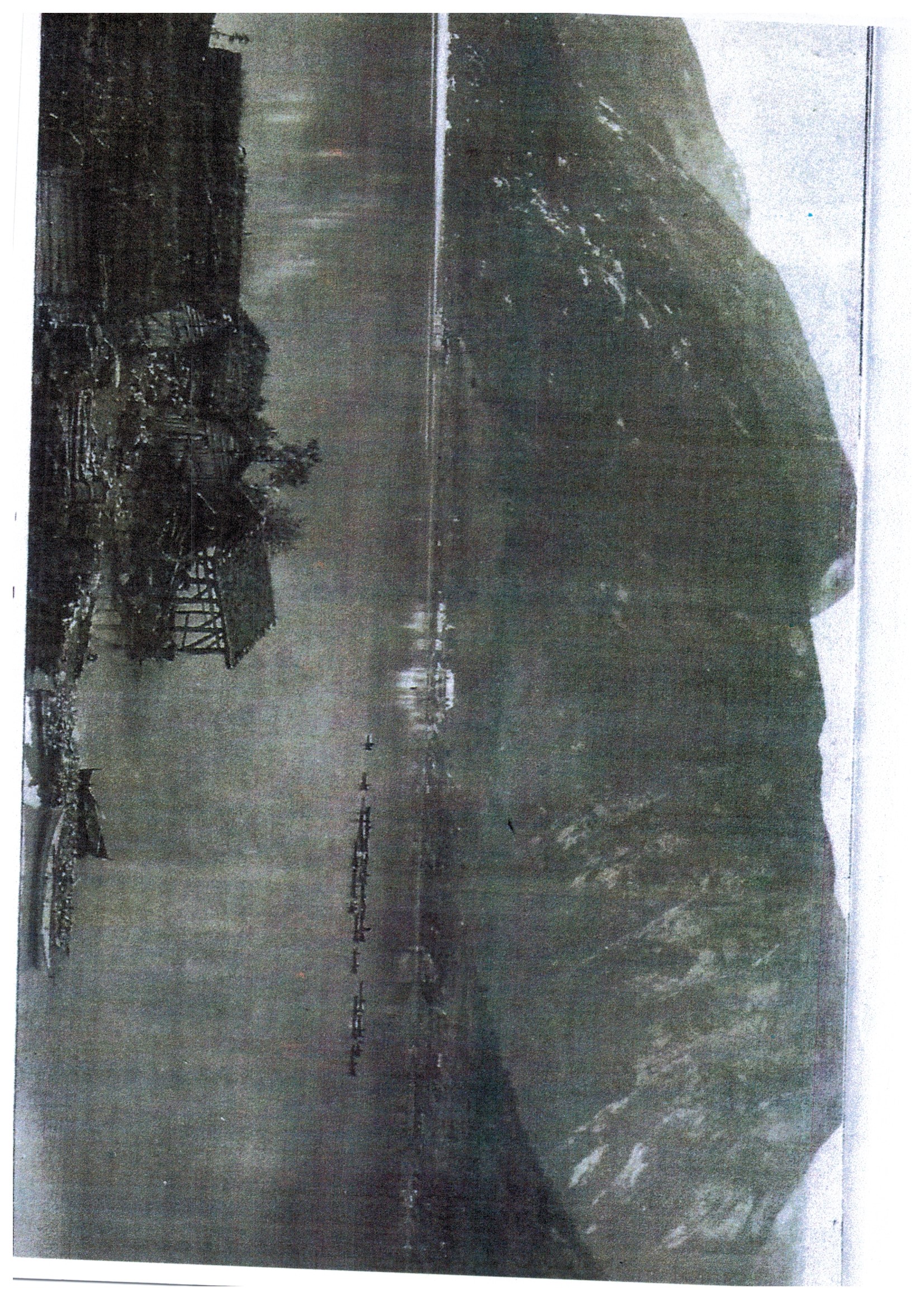 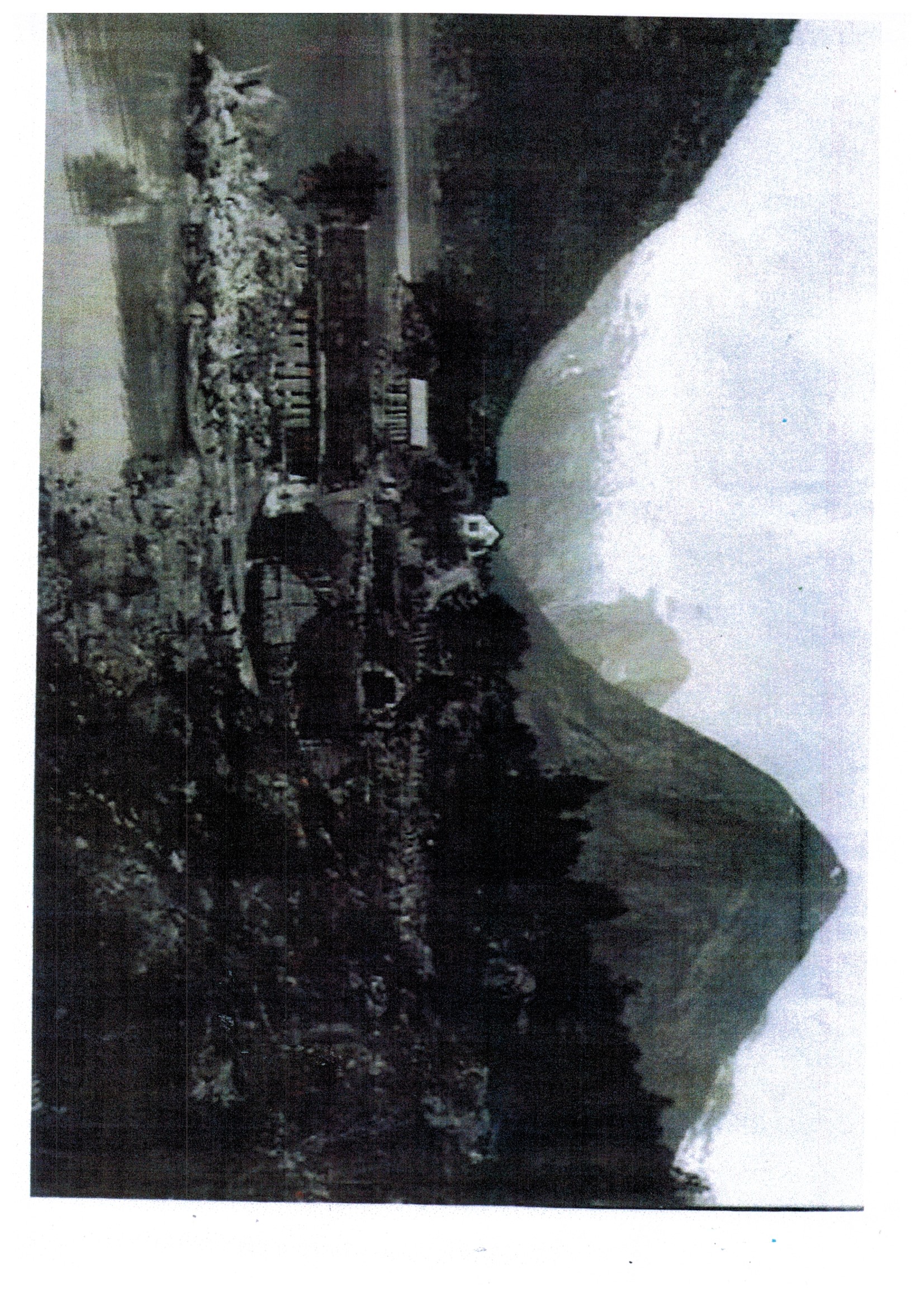 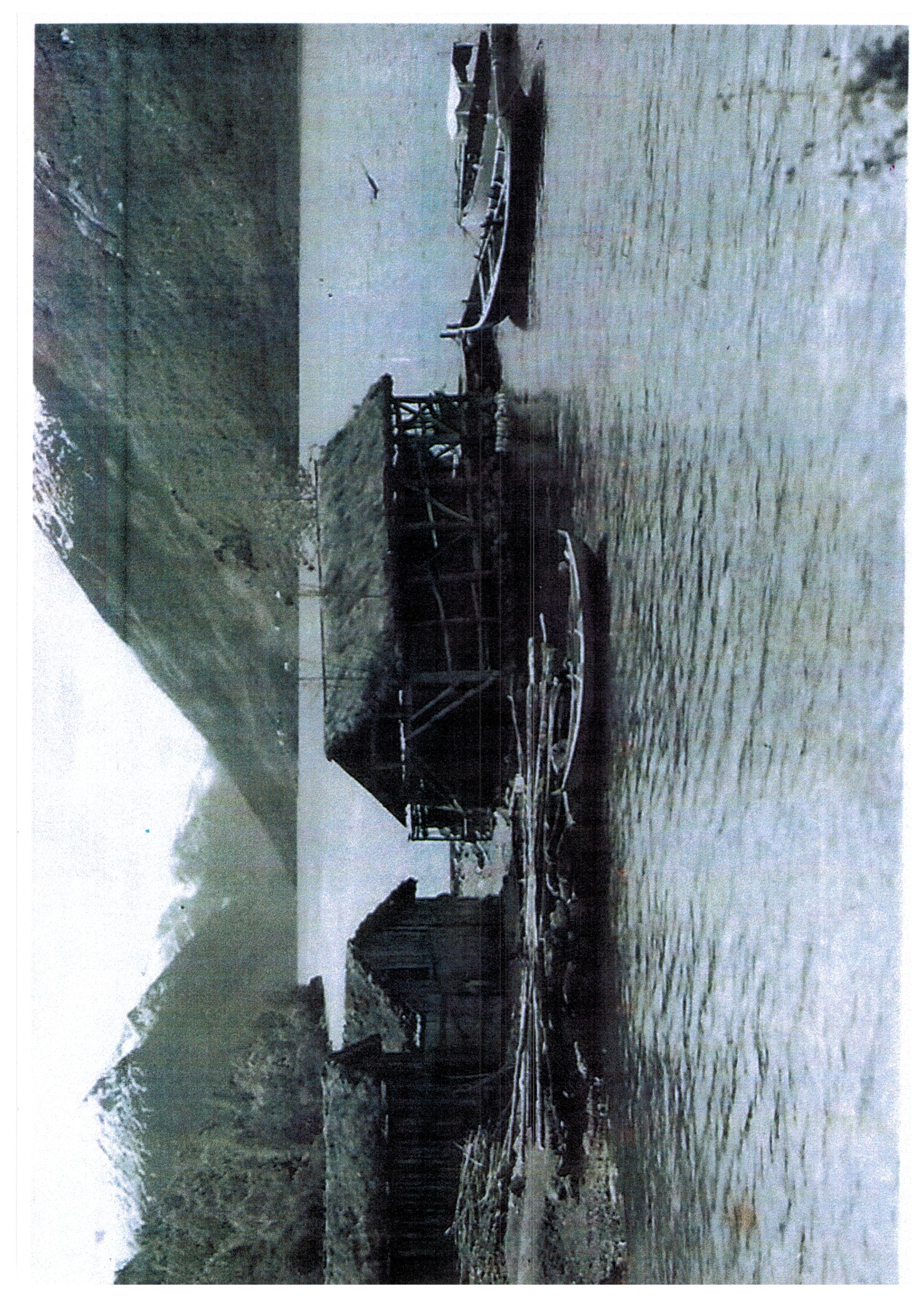 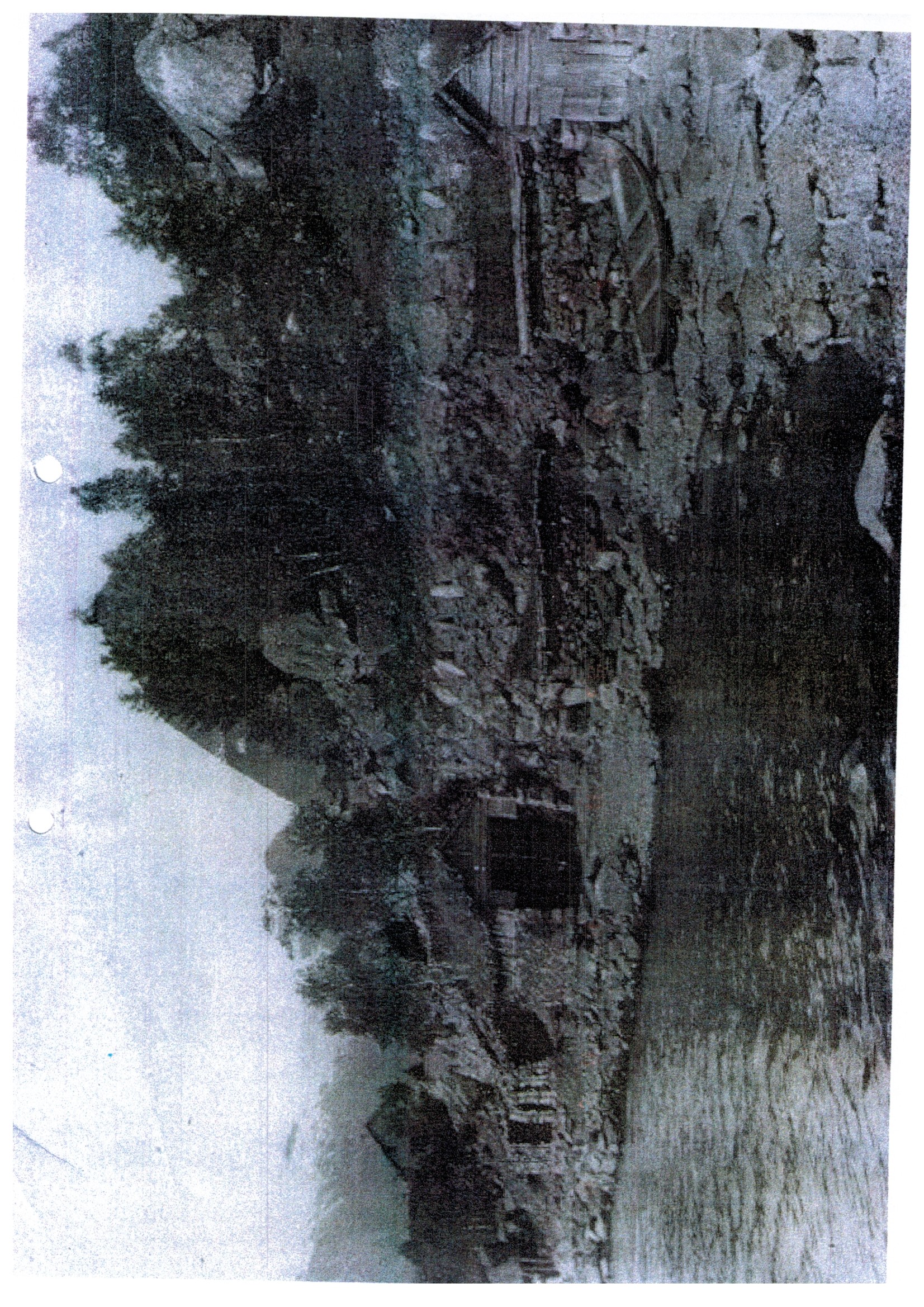